Урок 1: вступление к навигации
Братья сешан
Переведено на українську мову групою Aloney Yitzchak Atid Plus ІЗРАЇЛЬ  #2204
Что такое навигация в first lego league ?
Навигация это когда робот перемещаетсяот из изначального места до точки, где он должен быть
Навигация одновременно должна быть и надёжной, и повторяемой
Чтобы выполнить это, тебе надо выучить несколько стратегий
© 2022, FLL Tutorials
Переведено на українську мову групою Aloney Yitzchak Atid Plus ІЗРАЇЛЬ  #2204
Надёжность навигации в FIRST LEGO League
Хорошая навигация  будет использовать некоторые или все эти техники 
Выравниевание базы
Следование за стеной
ВыравнВыравнивание по линиям  
Выравнивание стен
Выравнивание моделей миссии
Следование за линией
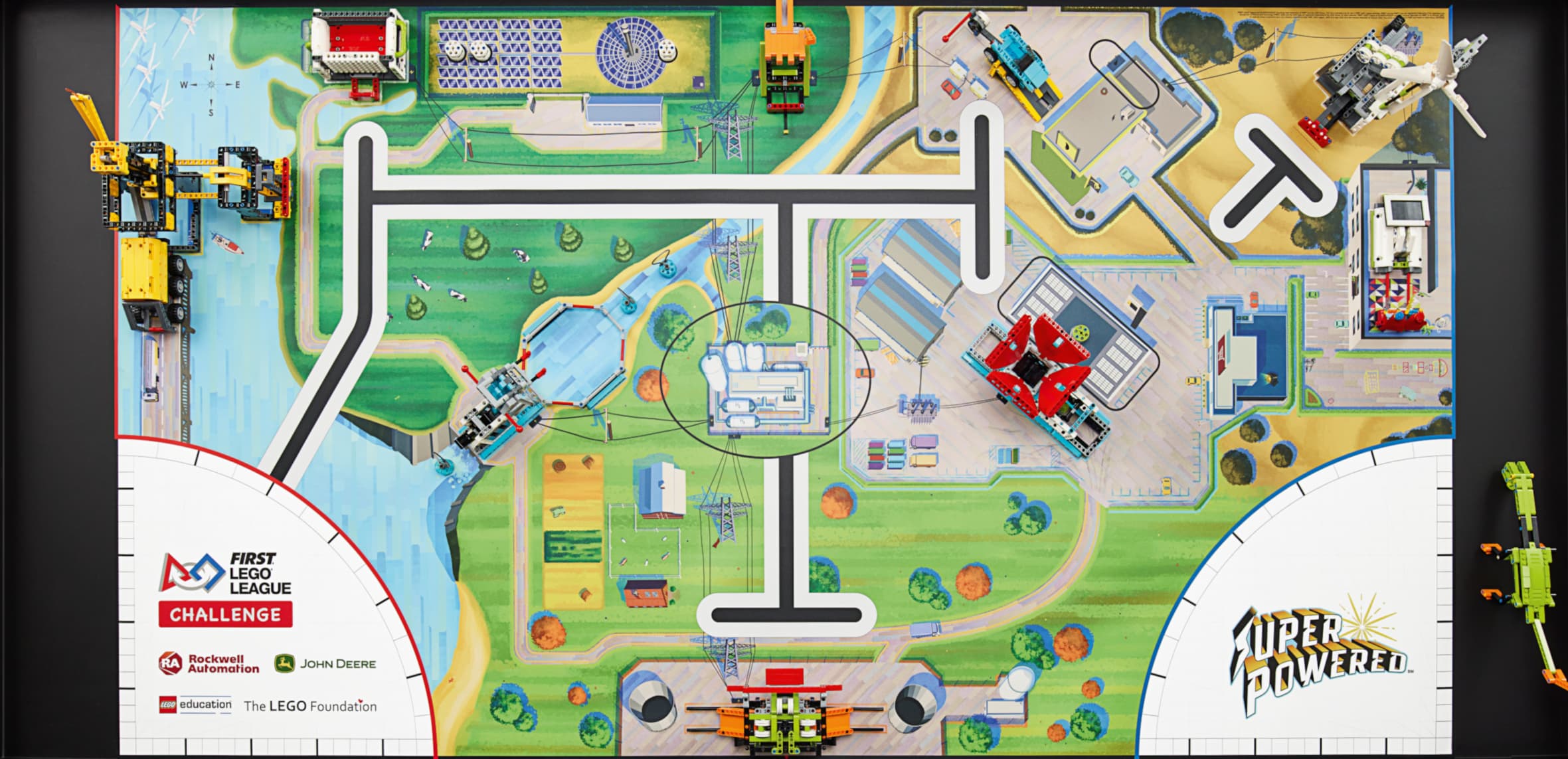 © 2022, FLL Tutorials
Переведено на українську мову групою Aloney Yitzchak Atid Plus ІЗРАЇЛЬ  #2204
Обсуждение
Давайте представим, что мы хотим пойти от места запуска до миссии, обведённой розовым кружочком. 
Что ты можешь сделать, чтобы надёжно туда добраться?
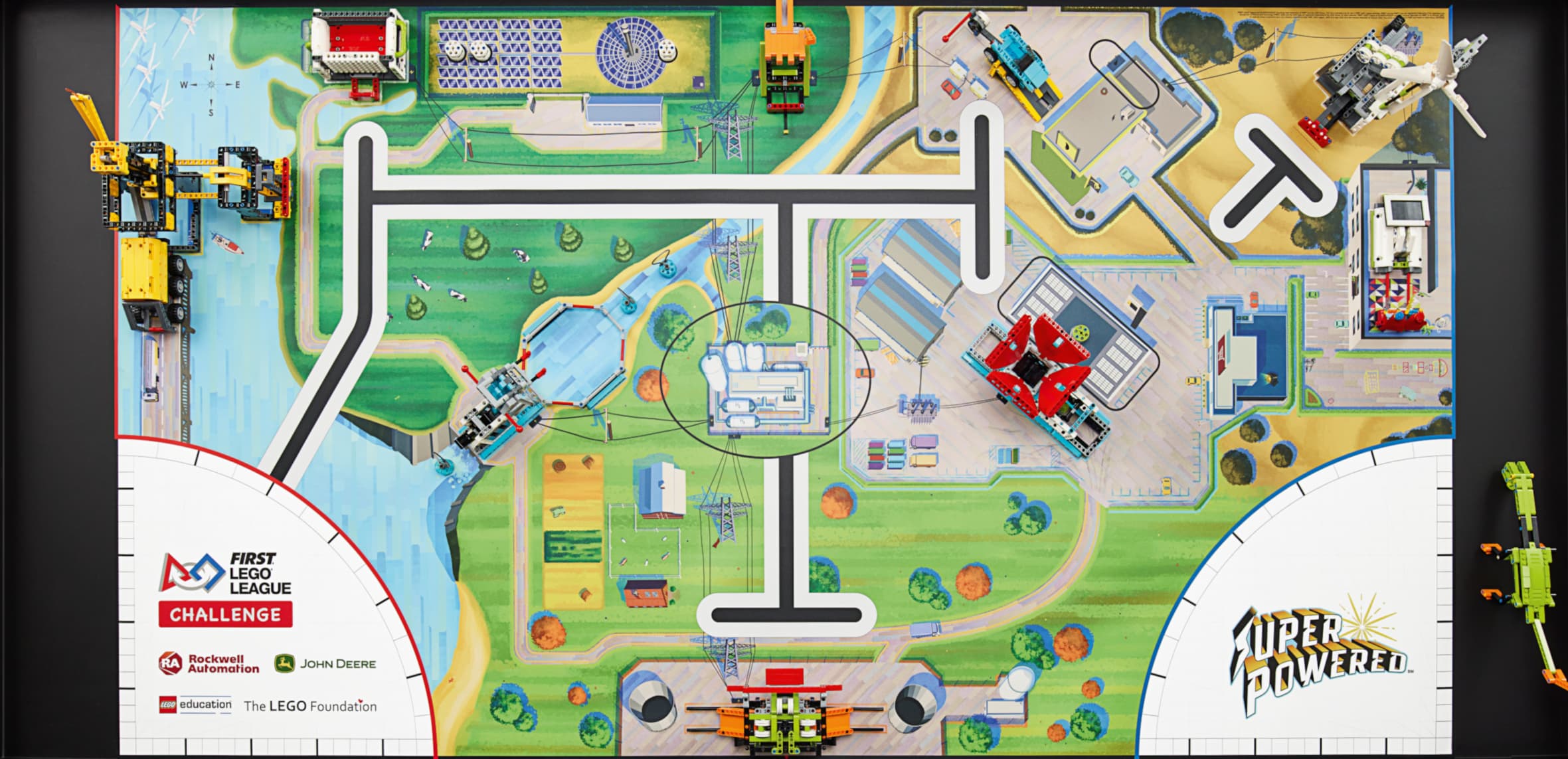 © 2022, FLL Tutorials
Переведено на українську мову групою Aloney Yitzchak Atid Plus ІЗРАЇЛЬ  #2204
Выбор маршрута
Может быть больше, чем одна дорога до места назначения 
Что бы сделало красный или жёлтый  путь надёжнее?
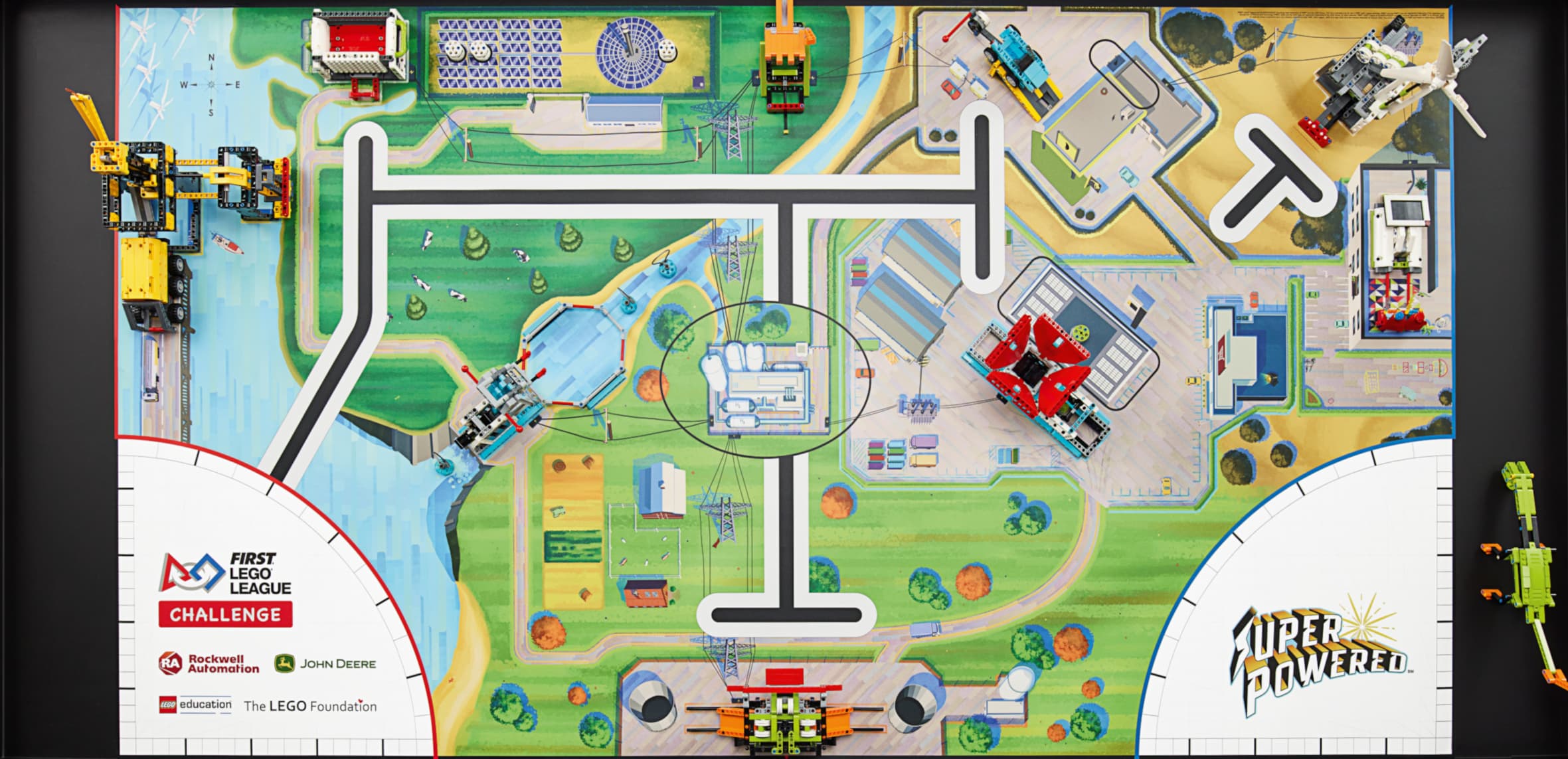 © 2022, FLL Tutorials
Переведено на українську мову групою Aloney Yitzchak Atid Plus ІЗРАЇЛЬ  #2204
Возможное решение (красный путь)
Разные дороги могут иметь много возможностей для совпадения или препятствий, которые делают твою позицию менее предсказуемой.
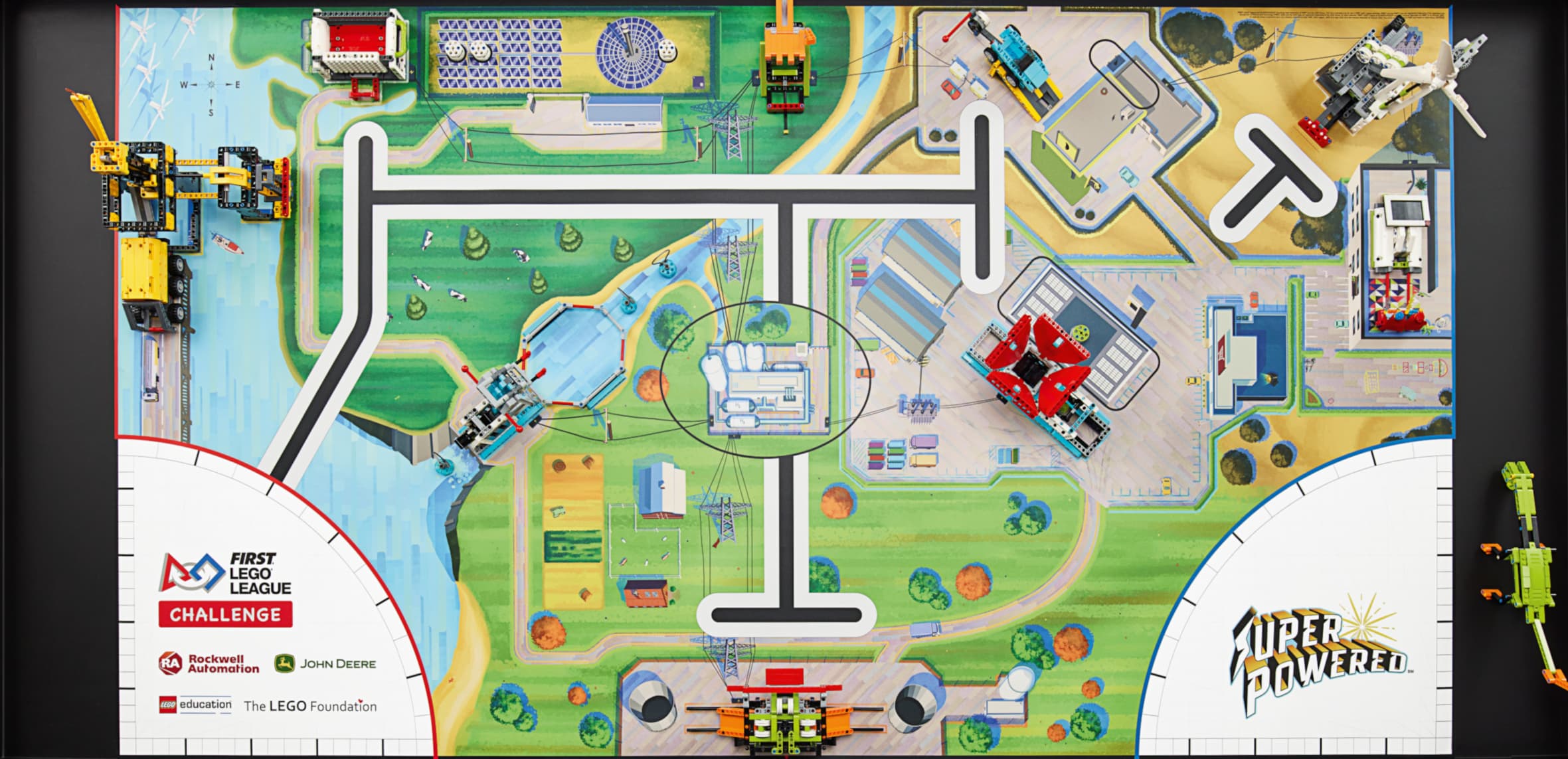 Line Follow Until Line
Line Follow
Align on the Wall
© 2022, FLL Tutorials
Переведено на українську мову групою Aloney Yitzchak Atid Plus ІЗРАЇЛЬ  #2204
Что дальше
Давайте выучим некоторые построения и программные техники для достижения каждой из этих стратегий
Пока у тебя идут уроки, подумай, как твоя команда сможет применить техники к этому ежегодному челенджу.
© 2022, FLL Tutorials
Переведено на українську мову групою Aloney Yitzchak Atid Plus ІЗРАЇЛЬ  #2204
творці
Цей посібник створили Санджай Сешан і Арвінд Сешан
Переведено на українську мову групою Aloney Yitzchak Atid Plus ІЗРАЇЛЬ  #2204
Больше уроков на www.ev3lessons.com и www.flltutorials.com
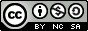 Эта работа лицензирована Creative Commons Attribution-NonCommercial-ShareAlike 4.0 International License.
© 2022, FLL Tutorials